Можно жить и быть счастливым, не овладев математикой. Но нельзя быть счастливым, не умея читать. Тот, кому недоступно искусство чтения, – невоспитанный человек, нравственный невежда.
В.А. Сухомлинский
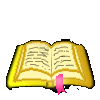 Поговорим о детском чтении
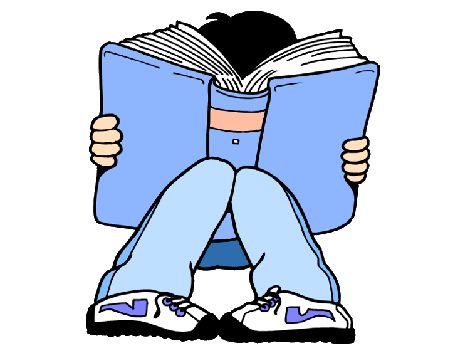 Домашняя библиотека школьника
Чтение  – это важно?
-КНИГА БУДИТ ЭМОЦИИ
-ЧТЕНИЕ ПОВЫШАЕТ ИНТЕЛЛЕКТ
-ЧТЕНИЕ ПОМОГАЕТ В УЧЁБЕ
-КНИГИ ФОРМИРУЮТ САМООБРАЗОВАТЕЛЬНЫЕ НАВЫКИ
-ЧТЕНИЕ ПОБУЖДАЕТ К НРАВСТВЕННЫМ ПОСТУПКАМ
СИТУАЦИЯ 1
Ребенок медленно и невнятно читает. 
Мать говорит с возмущением: 
«Сколько я тебя учила! Разве так читают? Смотри, как надо!» 
А ребенок? 
Один втягивает голову в плечи, другой обижается, вообще отказывается читать, третий становится равнодушным к чтению. 
Как вы оцениваете поведение матери?
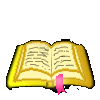 СИТУАЦИЯ 2
Немного почитав, Сережа устало говорит: «Не хочу больше читать».
 «Читай, кому говорю!» – требует мать.
 «Ну, мам», – умоляет Сережа. 
«Кому говорят, читай!» – почти кричит мать.
 «Не ори на меня!» – грубит сын. 
«Ты с кем разговариваешь? 
Да я тебя...» – угрожает мать.
 Как избежать конфликта?
Учимся читать рационально и осмысленно.
“Если вы хотите дать детям хорошее образование, отведите их в хорошую библиотеку”, - говорят англичане.
Спасибо за внимание!
Увлекательного вам 
чтения!